Dampak COVID-19 Terhadap Pelayanan KIA, KB, dan Gizi di Kabupaten Bandung
Mempengaruhi Virus Covid19
Mempengaruhi Lingkungan Sosial dan Ekonomi
Meningkatnya AKI dan AKB
Bagaimana data dari KomDat?
Cakupan K4 dan Persalinan di faskes di Kab. Bandung (Januari- Juli 2020)
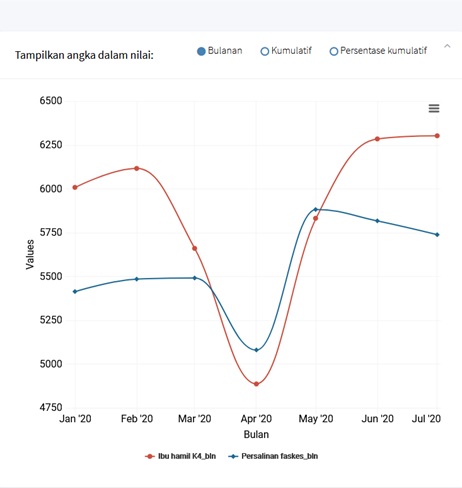 Pelayanan KIA yang meliputi pemeriksaan ibu hamil pada trimester III atau K4 mengalami penurunan tajam selama periode Februari hingga April 2020. 
Sedangkan persalinan di fasilitas kesehatan mengalami penurunan yang signifikan sejak periode Maret hingga April 2020.
Angka kematian ibu, bayi, neonatal dan lahir mati di Kab. Bandung (Januari- Juli 2020)
Kematian ibu mengalami penurunan pada periode Januari hingga April 2020. Namun, pada April hingga Mei 2020 mengalami kenaikan. 
Angka kematian bayi yang mengalami kenaikan sejak Januari hingga Februari 2020. Akan tetapi pada februari hingga Maret 2020, angka kematian bayi ini mengalami penurunan. Namun, semenjak PSBB diberlakukan di bulan April, angka kematian bayi mulai mengalami lonjakan yang tajam hingga bulan Mei 2020. 
Kematian neonatal (0-28 hari) juga mengalami peningkatan yang signifikan sejak April hingga Mei 2020. 
Begitu pula dengan kejadian lahir mati yang mengalami kenaikan sejak bulan April hingga Juni 2020.
Apakah ini merupakan masalah di dunia nyata?
Bagaimana solusinya?
Apakah Dinas Kesehatan akan meneliti lebih dalam?
Ataukah harus memutuskan
Apa analisis untuk Klien kita?
Dalam tahun 2020, tidak sempat lagi melakukan penelitian
Harus melakukan action ataupun Program Pemulihan
Dimana Kepala Dinas Kesehatan harus berada?
PIKIR
banyak
sedikit
3
banyak
1
ACTION
2
4
sedikit
Catatan 3:
Para Kepala Dinas Kesehatan dan stafnya akan didorong untuk:

Mencari data dan menganalisis dampak pandemic COVID-19
Melakukan keputusan untuk memulihkan keadaan apabila memang terbukti ada situasi yang buruk akibat pandemic COVID-19.
Kegiatan pemulihan membutuhkan Kepemimpinan Kepala Dinas Kesehatan Kabupaten/Kota
Indikator/ Keluaran
Proses Pembelajaran berbasis Data
Adanya gambaran dampak pandemi COVID-19 terhadap akses dan kualitas pelayanan KIA, KB dan Gizi 
Adanya analisis dan hasil kajian terhadap akses dan kualitas pelayanan KIA, KB dan Gizi
(Learning Process)
Adanya policy brief tentang Pemulihan Pelayanan KIA, KB dan Gizi dari Dampak Pandemi COVID-19
Adanya tindak lanjut rekomendasi policy brief serta identifikasi hambatan dalam pelaksanaan. 
Pelaksanaan Kegiatan Pemulihan
Adanya monitoring evaluasi dan kajian untuk mendapatkan kesesuaian intervensi
(Develoment Process)
Proses 
Tindakan Pengembangan(Pemulihan)
Analisis dalam pendampingan:
Logika
Pengalaman di tempat lain
Hasil diskusi bersama
Menghasilkan analisis bersama
Perubahan cakupan pelayanan KIA dan angka kematian ibu juga bayi termasuk kematian neonatal (0-28 hari) dan kejadian lahir mati mengalami perubahan yang signifikan semenjak PSBB diberlakukan di kab. Bandung
Hal ini sejalan dengan: 

Penelitian yang dilakukan di negara yang menerapkan lockdown seperti Brasil, Nepal dan Bangladesh yang menyatakan terdapat penurunan kunjungan ibu hamil ke fasilitas kesehatan yang mengakibatkan rendahnya deteksi komplikasi serius seperti eklampsia (Stein, Ward, & Cantelmo, 2020). 

Hal ini dapat meningkatkan potensi kematian seperti yang diprediksikan oleh para ahli. Pandemi COVID-19 memperburuk keadaan ini, mengganggu layanan penting bagi ibu, anak dan bayi baru lahir serta kemungkinan berdampak pada morbiditas dan mortalitas ibu, anak dan bayi baru lahir (Penn-Kekana, 2020).
Referensi:1. Stein Dorit, Ward Kevin, and Cantelmo Catherine. Estimating the Potential Impact of COVID-19 on Mothers and Newborns in Low-and Middle-Income Countries. 2020. http://www.healthpolicyplus.com/covid-mnh-impacts.cfm2. Penn-Kekana, Loveday. COVID-19 and MNCH: Beyond the models, what are we hearing from countries?. 2020. https://www.harpnet.org/blog/covid-19-and-mch-beyond-the-models-what-are-we-hearing-from-countries/
3. How Covid is making it tougher to tackle TB, AIDS, malaria and child healthhttps://theprint.in/health/how-covid-is-making-it-tougher-to-tackle-tb-aids-malaria-and-child-health/443658/?amp 4. DAMPAK PANDEMI COVID-19 PADA LAYANAN GIZI DAN KESEHATAN IBU DAN ANAK (KIA): STUDI KASUS DI LIMA WILAYAH DI INDONESIA (Catatan Penelitian Smeru No. 5/2020)